การเขียนวัตถุประสงค์เชิงพฤติกรรมตามกรอบ TQF
13 ธันวาคม 2555 เวลา 13.00-16.30 นณ มหาวิทยาลัยศรีปทุม วิทยาเขตชลบุรี
ดร.สิรินธร สินจินดาวงศ์
ผอ.ศูนย์สนับสนุนและพัฒนาการเรียนการสอน
ลำดับการนำเสนอ
วัตถุประสงค์การศึกษา
พฤติกรรมในการวัดและประเมินผล
ผลลัพธ์การเรียนรู้ตามกรอบ TQF
วิธีสอน /เทคนิคการสอน
Workshop
วัตถุประสงค์ทางการศึกษา
ด้านพุทธิพิสัย หรือด้านความรู้ ความคิด (Cognitive Domain)
แบ่งออกเป็น 6 ระดับ ดังนี้
ความรู้ ความจำ (Knowledge)
ความเข้าใจ (Comprehension)
การประยุกต์ (Application)
การวิเคราะห์ (Analysis)
การสังเคราะห์ (Synthesis)
การประเมิน (Evaluation)
ด้านจิตพิสัย หรือ ด้านอารมณ์ความรู้สึก (Affective Domain)
แบ่งออกเป็น 5 ระดับ ดังนี้
การรับรู้ (Receiving or Attending)
การตอบสนอง (Responding)
การสร้างค่านิยม (Valuing)
การจัดระบบ (Organization)
การสร้างคุณลักษณะ (Characterization)
ด้านทักษะพิสัย หรือ ด้านปฏิบัติการ (Psychomotor Domain)
แบ่งออกเป็น 5 ระดับ ดังนี้
การเลียนแบบ (Imitation)
การทำตามแบบ (Manipulation)
การพัฒนาความละเอียดถูกต้อง (Precision)
การฝึกฝนอย่างต่อเนื่อง (Articulation)
การปฏิบัติอย่างคล่องแคล่วเป็นธรรมชาติ (Naturalization)
จุดมุ่งหมายของการวัดและประเมินผล
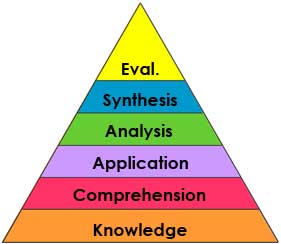 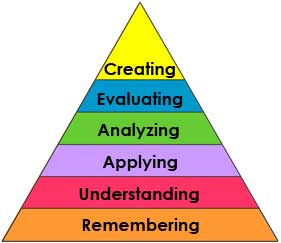 New Version
Old Version
New Bloom ในส่วน Cognitive Domain ปรับปรุงโดย Lorin Anderson (ลูกศิษย์ของ Bloom) จาก Bloom (1956) เพื่อให้สอดคล้องกับการศึกษาในศตวรรษที่ 21
ที่มา http://www.odu.edu/educ/roverbau/Bloom/blooms_taxonomy.htm
พฤติกรรมด้านพุทธิพิสัย (Cognitive  Domain)
ตัวอย่างคำที่แสดงถึงพฤติกรรมด้านพุทธิพิสัย 
1. รู้-จำ:ให้นิยาม บรรยาย บอก ชี้บ่ง บัญญัติ  เลือก  จับคู่  เรียกชื่อ
2. เข้าใจ: บอกความแตกต่าง  ขยายความ  ยกตัวอย่าง ทำนาย สรุป
3. นำไปใช้: ปฏิบัติการ  สาธิต  ใช้เครื่องมือ  แก้ปัญหา  ผลิต  แสดง
4.วิเคราะห์: แยก  คัดเลือก  แบ่งย่อย  หาองค์ประกอบ  หาหลักการ
5.สังเคราะห์: จัดกลุ่มพวก  รวบรวมเป็นกลุ่ม  สร้าง  เขียนใหม่  สรุป
6.ประเมินค่า: เปรียบเทียบ  ประเมิน  วิจารณ์  ให้เหตุผล โต้แย้ง
ผลลัพธ์การเรียนรู้ตาม TQF
Knowledge Development
Intellectual Development
คุณธรรม จริยธรรม
Morality and Ethics
Mathematical analytical thinking, communication skills, and information technology skills
Interpersonal relationship and responsibility
คำกริยาเชิงพฤติกรรมตามวัตถุประสงค์การเรียนรู้
วิธีสอน/เทคนิคการสอน
วิธีสอน/เทคนิคการสอน
วิธีสอน/เทคนิคการสอน
วิธีสอน/เทคนิคการสอน
Workshop
การเขียนวัตถุประสงค์เชิงพฤติกรรม
กิจกรรมกลุ่ม
แบ่งกลุ่มๆละ 3-5 ท่าน
เลือกเรื่องที่จะสอน 
ระดมความคิดเพื่อเขียนวัตถุประสงค์ตามกรอบมาตรฐานคุณวุฒิ 5 ด้าน
ให้เขียนตามหัวข้อที่กำหนด
เรื่อง....................
เนื้อหา/สาระ
วัตถุประสงค์เชิงพฤติกรรม/วัตถุประสงค์การเรียนรู้ 5 ด้าน ตาม TQF
เทคนิคการสอน
การประเมินผล
การเขียนวัตถุประสงค์การเรียนรู้
ขอบคุณมากค่ะ